Advisor Meet Up:Calendar & Advising 101
September 27, 2023
Agenda
About Mortar Board
Strategic Plan: Focus on Advisors
2023-2024 Calendar
Resources Available from the National Office
About Mortar Board
Mortar Board Purpose
promote equal opportunities among all peoples,
emphasize the advancement of the status of women,
support the ideals of the college or university,
advance a spirit of scholarship,
recognize and encourage leadership,
provide service,
contribute to the self-awareness of its members, and
establish the opportunity for a meaningful exchange of ideas as individuals and as a group.
Mortar Board History – Key Dates
1915 – Members from all-women honor societies at Ohio State and Swarthmore meet by chance. 
February 15, 1918 – Founding meeting at Syracuse University. Cornell University, The Ohio State University, The University of Michigan and Swarthmore College attended. 
1937 – Mortar Board was invited to become a member of the Association of College Honor Societies (ACHS) as the only organization composed entirely of women. (Mortar Board is still a member 80+ years later!)
1975 – Mortar Board voted to include men.
1976 – Mortar Board explicitly stated its emphasis to advance the status of all peoples
Mortar Board Today
234 chapters across the country
300,000+ alumni members
Program around the tenets: scholarship, leadership, service
Commitment to Diversity, Equity, Inclusion & Belonging
105 years later, and Mortar Board is still student-governed
Mortar Board Definitions: Membership
Eligibility – those who are eligible to become Mortar Boards (rising senior by credit hour; at least a B average)
Selection – process of choosing the candidates for membership (can be application, nomination, or both)
Tapping – public process of notifying student they’ve been selected
Initiation – formal ceremony where membership is conferred (on campus or national virtual ceremony)
Candidate Request / Official Membership Report – the spreadsheet used to both inform and confirm the membership roster with the National Office
Mortar Board Definitions: Membership
National dues – dues collected to support national programming/operations (mandatory)
Local dues – dues collected to support chapter programming (optional)
Gift membership – free national membership for students with hardship (1 per chapter; additional may be available)
Honorary membership – free membership granted to non-collegiate members who support Mortar Board ideals and advance the chapter (consider university admin!)
Mortar Board Definitions: Miscellaneous
National Conference – national leadership conference for students, advisors, and alumni
Rotates annually each July between virtual and in-person
2024 conference will be in Columbus, Ohio
Special National Conference – virtual mini-conference held in January each year; focus on governance & important updates for Spring (students)
Mortar Board Week – week of programming surrounding Mortar Board’s birthday (February 15)
Mortar Board Definitions: People
National Council – the governing body of Mortar Board Inc. (programs, operations, planning, etc.)
National Foundation – the governing body of the Mortar Board Foundation (scholarships, grants, etc.)
Section/Region Coordinators – national volunteers who work with chapters to support, encourage, and troubleshoot
National Office – located in Columbus, OH; staff dedicated to supporting students, advisors, & alumni
National Office
Dr. Kirsten Fox, Executive Director
Trish Maxwell, Director of Collegiate Success
Cara Lisenby, Director of Engagement & Outreach (alumni)
Ben Flox, Membership & Operations Manager
Francie Kaufman, Senior Executive Assistant
Julia Scharff, Social Media & Digital Content Creator
Liz Cook, Fundraising Specialist

Hiring Part-Time: 
Program & Events Coordinator
Business Development Specialist
Mortar Board’s Strategic Plan
Vision: To be scholars ... chosen for leadership ... committed to service ... united for equity
Transformational  Imperatives
Goals
Brand Mortar Board to promote  Transformational Imperatives
Be known as a society that values its diverse  membership
Emphasize our heritage and culture  Express the lifelong value of involvement
Emphasize the  equity themes of  Mortar Board's  Purpose

Develop and  advance the  professional and  personal skills of  members

Engage  members for life
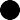 Increase non-collegiate revenue  Increase collegiate membership
Partner with the Mortar Board National Foundation to  promote the Society's priorities
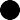 Strategies
Achieve and maintain financial  stability at all levels
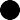 Foster a sense of belonging among members  Diversify new members and national leadership
Use diversity, equity and inclusion as a foundation for  programming
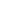 Incorporate values of diversity,  equity and inclusion into every  aspect of Mortar Board
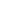 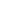 Strengthen campus partnership
Implement effective advising models at every chapter  Align member benefits with identified needs
Ensure Mortar Board's Impact
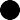 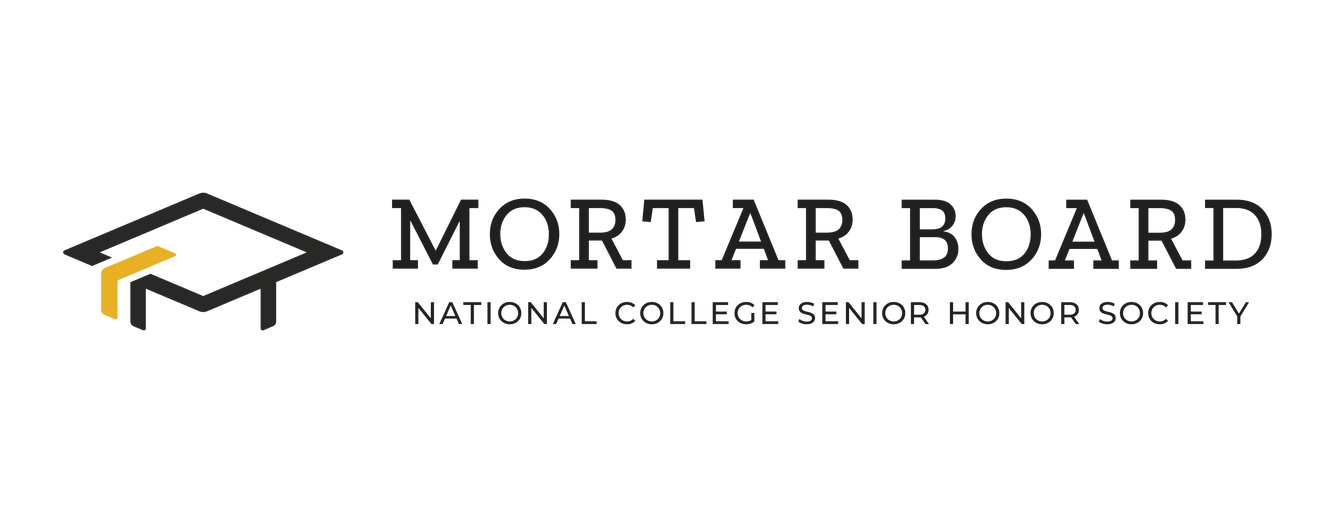 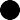 June 8, 2021
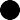 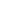 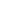 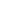 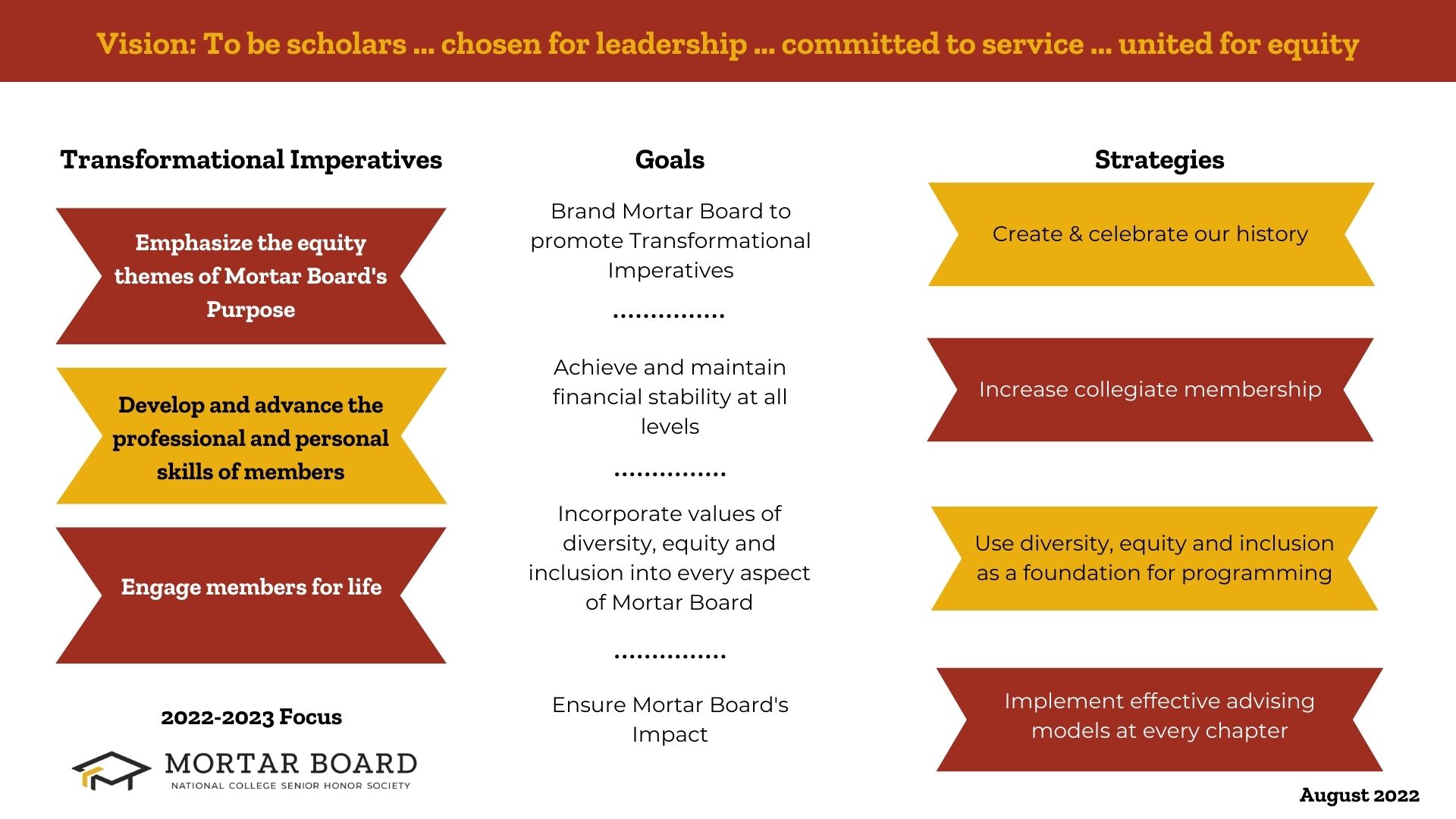 Focus on Advisors
Key Strategic Points Impacted:
Brand Mortar Board
Increased collegiate membership
Implement effective advising models

Important Factors to Consider
Advisors are critical to chapter sustainability
A lot has changed on campus since the pandemic
Our students are changing
We want this to be a rewarding experience for YOU
Need for Advisor Input
Your voice is vital
You have the pulse point on chapters!
Chapter health varies, and all voices are important
You know what you need (and what you wish you had)

If you’re interested in sharing your thoughts and/or serving on a focus group, let Trish know (tmaxwell@mortarboard.org)
2023-2024 Mortar Board Calendar
Fall 2023
Spring 2024
Additional Advisor Meet-Ups
Resources Available from the National Office
Communications: Written
Monthly advisor emails
Copy of student email attached
Topic-specific emails
Report deadlines, membership, chapter finances
MBits (member e-newsletter)
Every other month, email
If you don’t get it but want to, let me know!
Forum (society magazine, digital) 
Three per year: Winter/Spring, Summer, Fall (annual report)
Communications: Meetings
Monthly Advisor Meet Ups
Weekly Open Office Hours
This week: Friday, September 29 at 3pm ET
Individual Chapter Meetings
I’m always happy to meet with you and/or your chapter to discuss chapter-specific items. Just reach out!
Handbooks
Advisor Handbook – finalizing next month!
Officer Handbook – finalizing next month!
DEI Tool Kit – updating Fall 2023
Selection Handbook 
Initiation Handbook
Best Practices Compellation – available by Spring 2024
General Support
National Application – app coordinated by the national office; list of candidates emailed the day after your deadline
Messaging Templates – pre-written emails for selection, tapping, FERPA concerns, etc.
Selection Assistance – national leaders can assist in selecting new chapter if current chapter is unable
Virtual Orientation – national info session to share more about Mortar Board and the value of membership
National Virtual Initiation – virtual initiation hosted each semester by the National President
Officer Application – national form to collect interest for officer positions
Officer Transition Assistance – national reps meet with the chapter to help transition leadership
Don’t hesitate to reach out!
Trish MaxwellDirector of Collegiate Successtmaxwell@mortarboard.org614-488-4094

Dr. Kirsten FoxExecutive Directorkfox@mortarboard.org